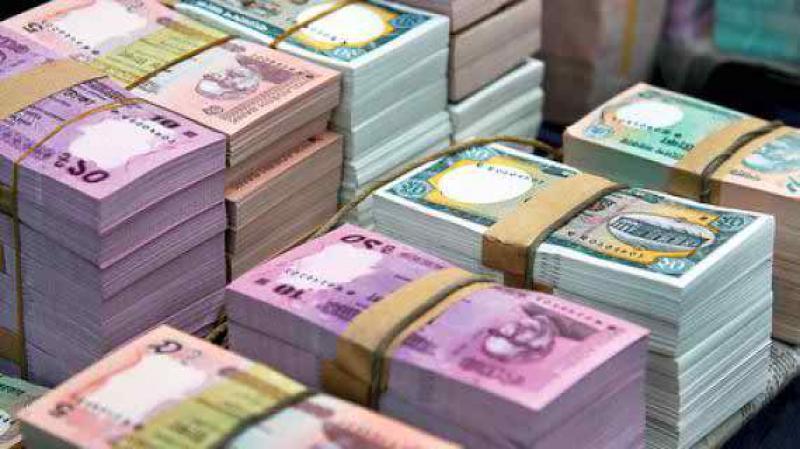 আজকের ক্লাসে 
স্বাগতম
24/09/2018
S U Aziz
1
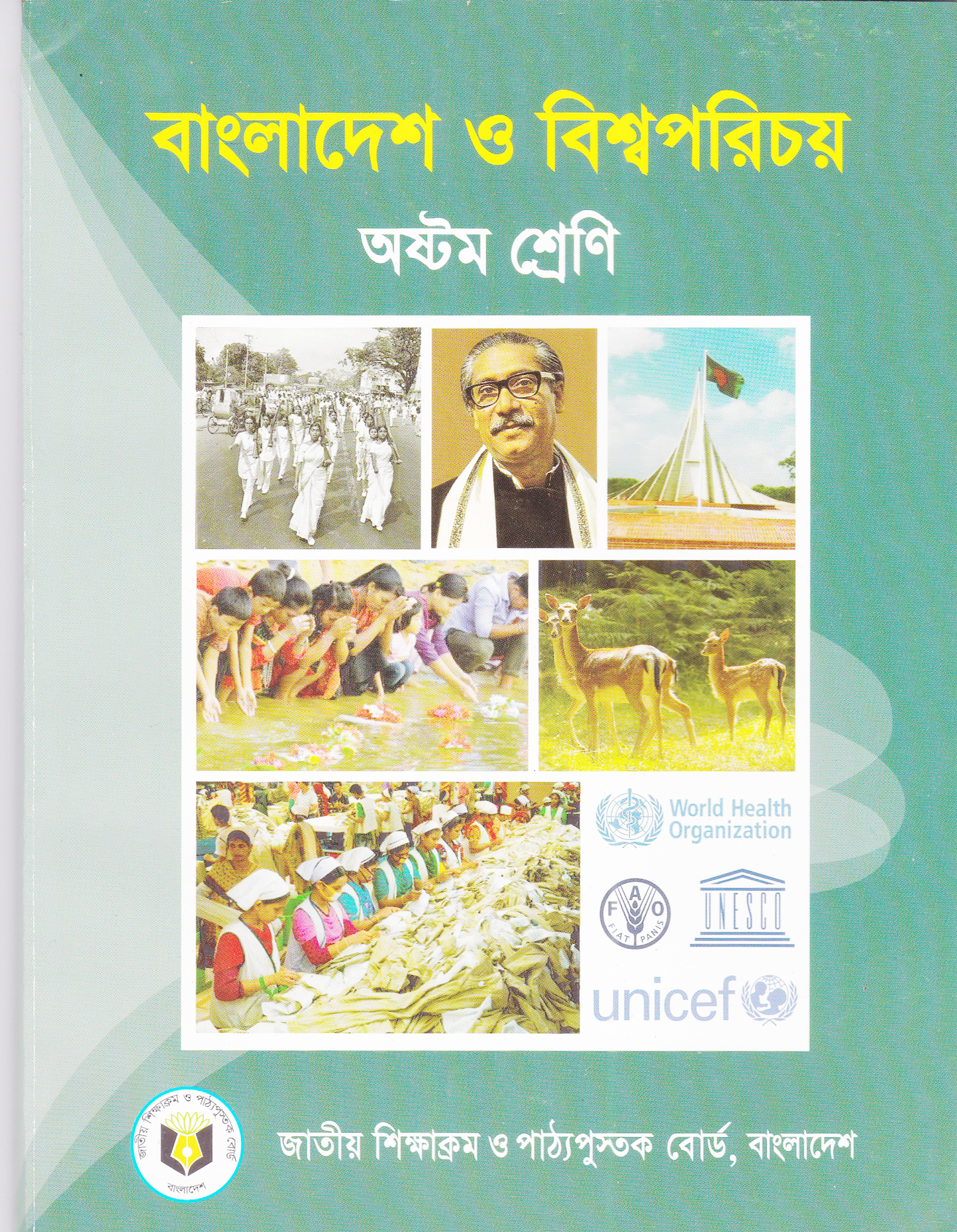 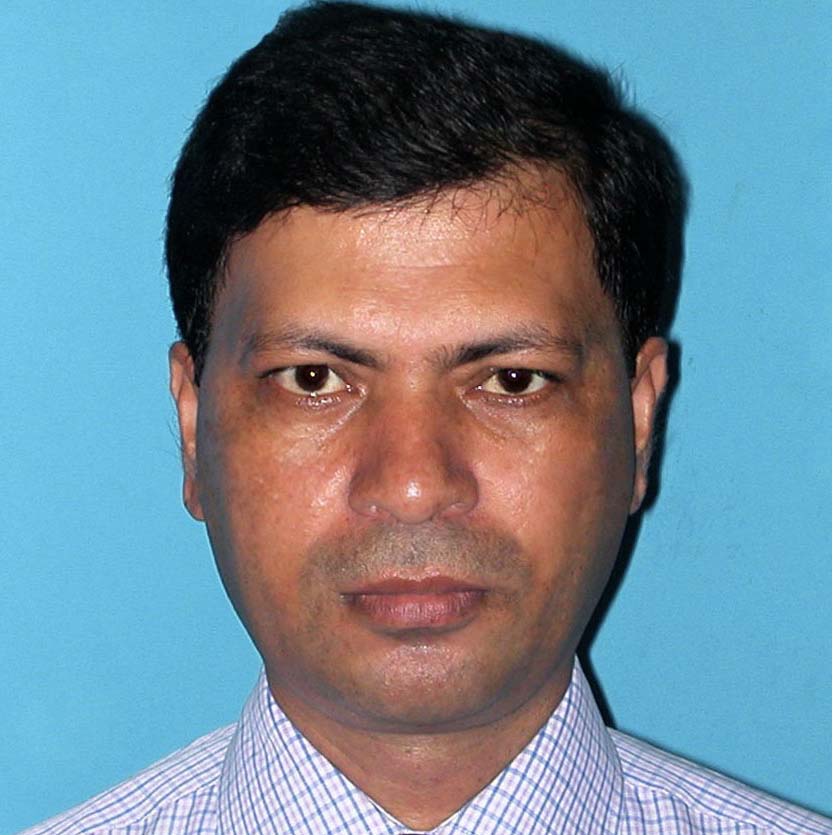 বাংলাদেশ ও বিশ্ব পরিচয়
অষ্টম শ্রেণি   অধ্যায়- ষষ্ঠ
সময়- ৫০ মি
সালাহ উদ্দিন আজিজ
সহকারী প্রধান শিক্ষক 
উত্তর কুলাউড়া উচ্চ বিদ্যালয়
মোবাইল-০১৭১১৪৭৬৮৯৫
ই-মেইল- aziz.Salahuddin@gmail.com
24/09/2018
S U Aziz
2
আজকের পাঠ
বাংলাদেশের অর্থনীতি
চল একটি ভিডিও দেখি
ভিডিও কি বিষয় দেখলে
24/09/2018
S U Aziz
3
শিখনফল
এই পাঠ শেষে আমরা...... 
বাংলাদেশের মোট জাতীয় আয়ে যেসব খাত অবদান রাখছে তাদের নাম বলতে পারব,
বাংলাদেশের মোট জাতীয় আয়ে যেসব খাত অবদান রাখছে তাদের বর্ণনা করতে পারব।
24/09/2018
S U Aziz
4
একক কাজ
সকলে বই খুলে বইয়ের ৬২ পৃষ্টা থেকে জাতীয় উৎপাদন ও জাতীয় আয় এর ধারনা দুটি খাতাতে লিখ।
24/09/2018
S U Aziz
5
বাংলাদেশের জাতীয় আয়ে বিভিন্ন খাতের অবদান
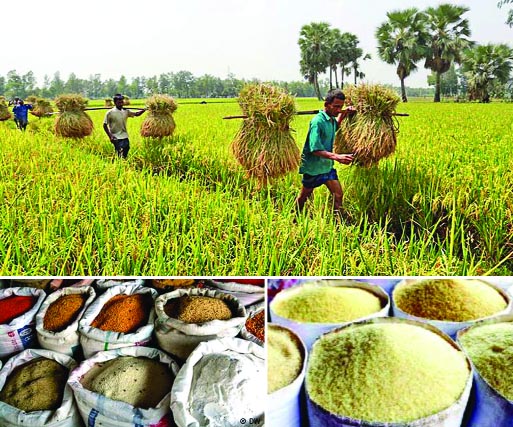 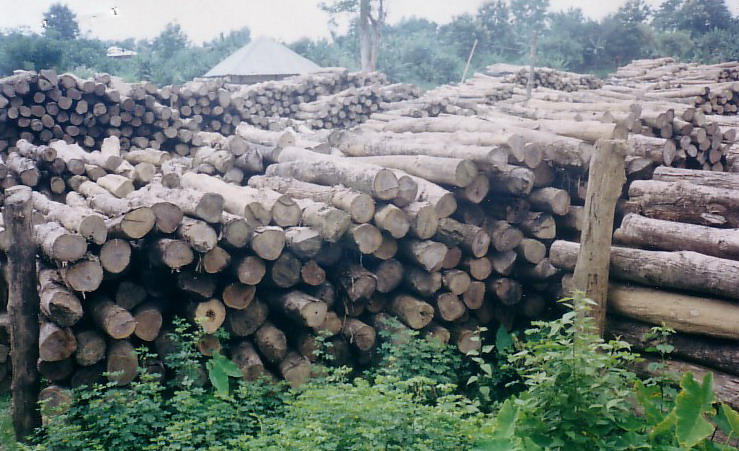 (ক) কৃষি ও বনজ
24/09/2018
S U Aziz
6
বাংলাদেশের জাতীয় আয়ে বিভিন্ন খাতের অবদান
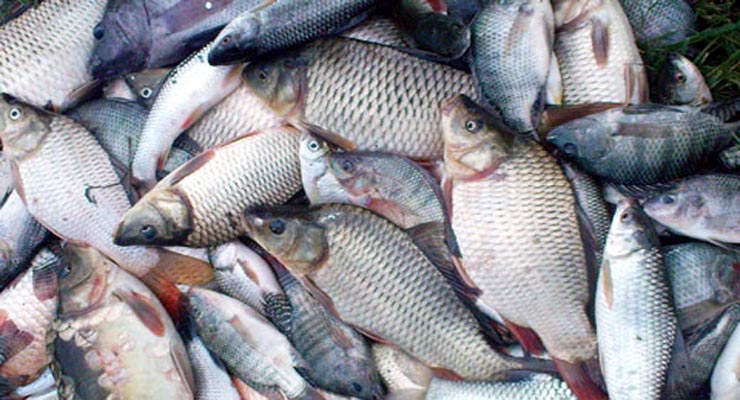 (খ) মৎস্য খাত,
24/09/2018
S U Aziz
7
বাংলাদেশের জাতীয় আয়ে বিভিন্ন খাতের অবদান
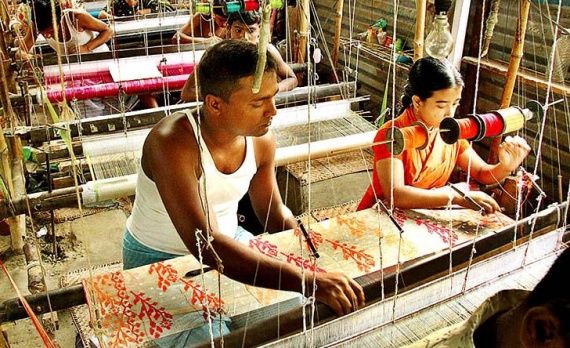 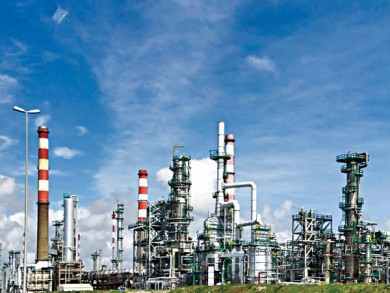 (গ) শিল্প খাত,
24/09/2018
S U Aziz
8
বাংলাদেশের জাতীয় আয়ে বিভিন্ন খাতের অবদান
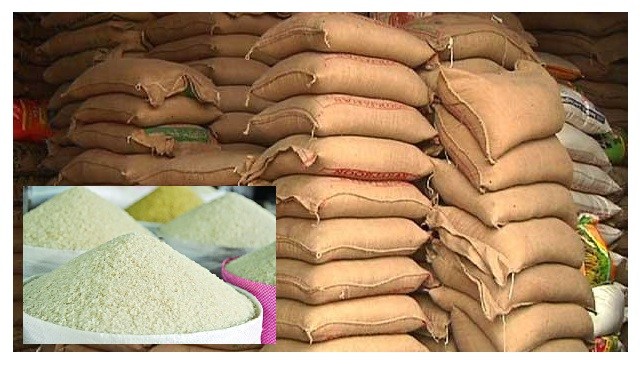 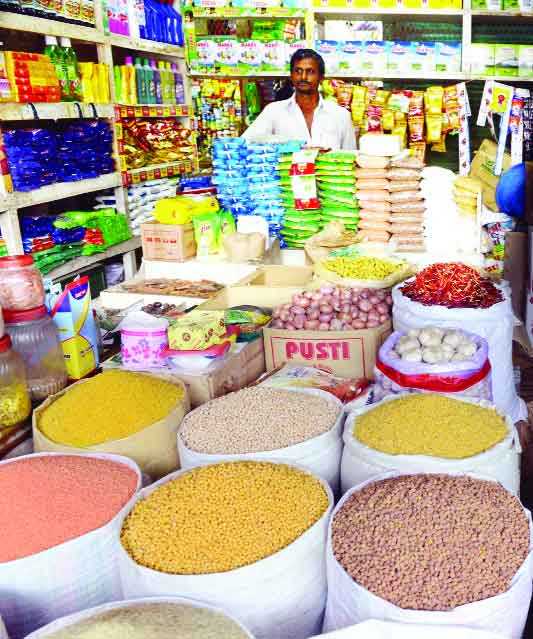 (ঘ)পাইকারি ও খুচরা বাণিজ্য
24/09/2018
S U Aziz
9
বাংলাদেশের জাতীয় আয়ে বিভিন্ন খাতের অবদান
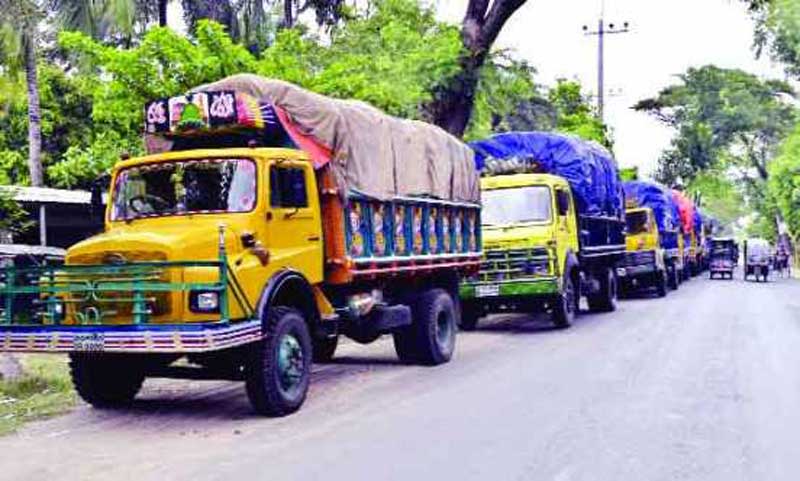 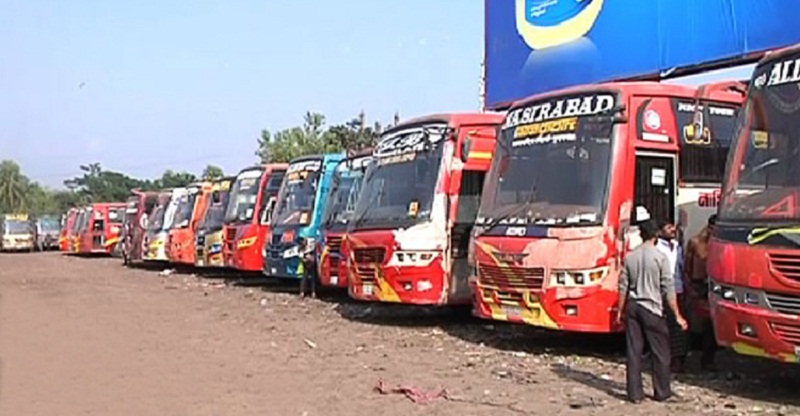 (ঙ) পরিবহন ও যোগাযোগ
24/09/2018
S U Aziz
10
বাংলাদেশের জাতীয় আয়ে বিভিন্ন খাতের অবদান
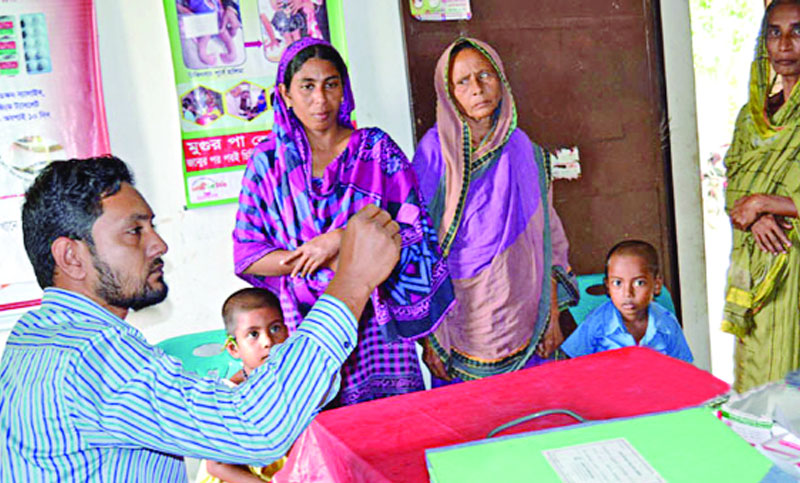 (চ) স্বাস্থ্য ও সেবা খাত
24/09/2018
S U Aziz
11
মূল্যায়ন
১। GDP এর পূর্ণরূপ কি ?
২। ২০১৫-২০১৬ অর্থবছরে জাতীয় আয়ে শিল্প খাতের অবদান কত কোটি টাকা ?
24/09/2018
S U Aziz
12
বাড়ির কাজ
বাংলাদেশের মোট জাতীয় উৎপাদনে বা আয় বৃদ্ধিতে যেসব খাত গুরূত্বপূর্ণ অবদান রাখছে সেগুলোর একটি তালিকা তৈরী করে বিবরন লিখে নিয়ে আসবে ।
24/09/2018
S U Aziz
13
ধন্যবাদ
24/09/2018
S U Aziz
14